Наши любимые мамы
Никогда не унывает,Что мне надо, точно знает.Если, вдруг, случится драма,Кто поддержит? Моя Мама
Книжки вечером читаетИ всегда всё понимает,Даже если я упряма,Знаю, любит меня Мама.
Кто на свете всех милееИ теплом своим согреет,Любит больше, чем себя?Это Мамочка моя.
Кто открыл мне этот мир,Не жалея своих сил?И всегда оберегала?Лучшая на свете Мама.
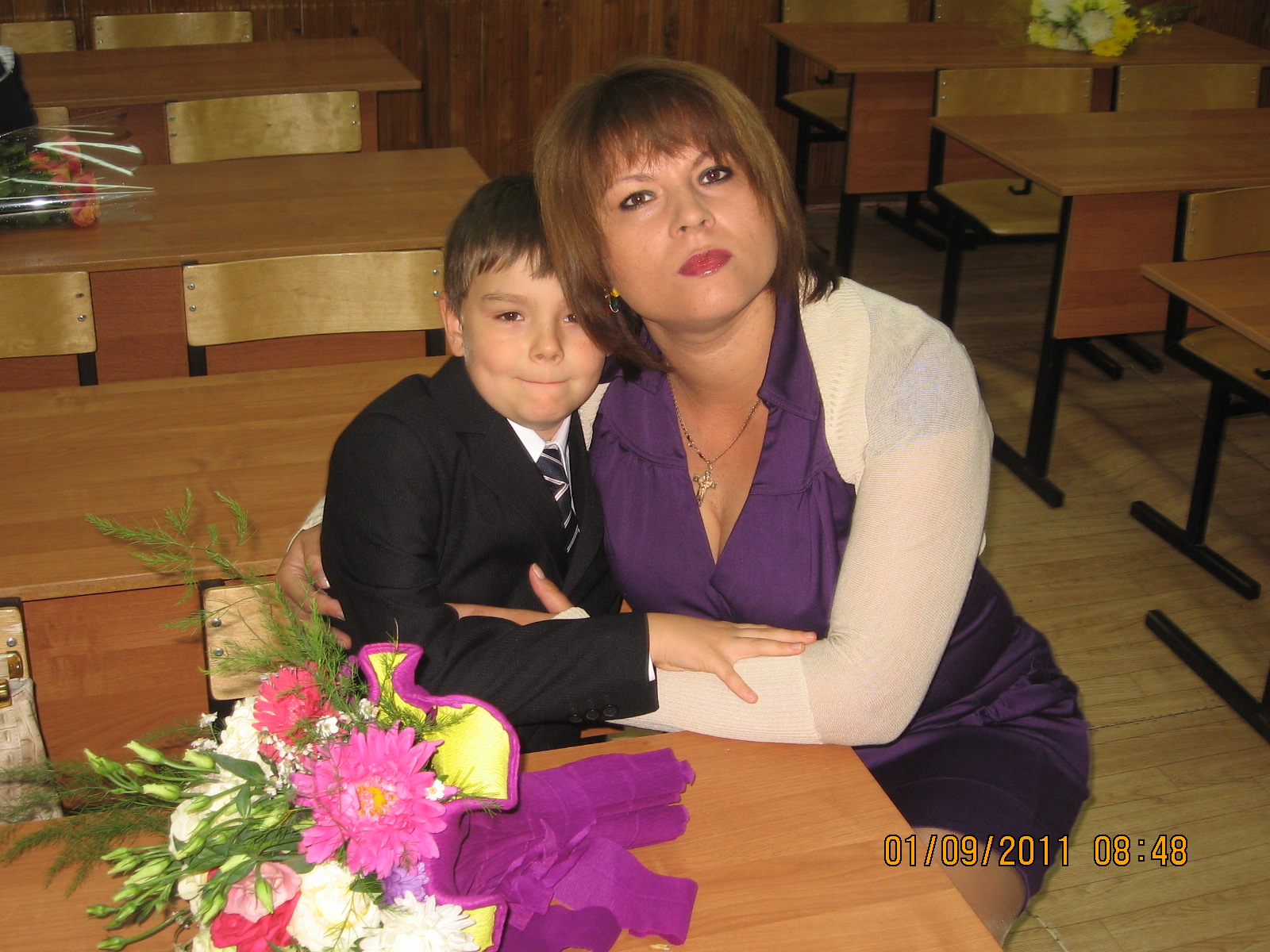 На свете много добрых мам,Но не найти, ручаюсь я,Такую маму, как моя!!
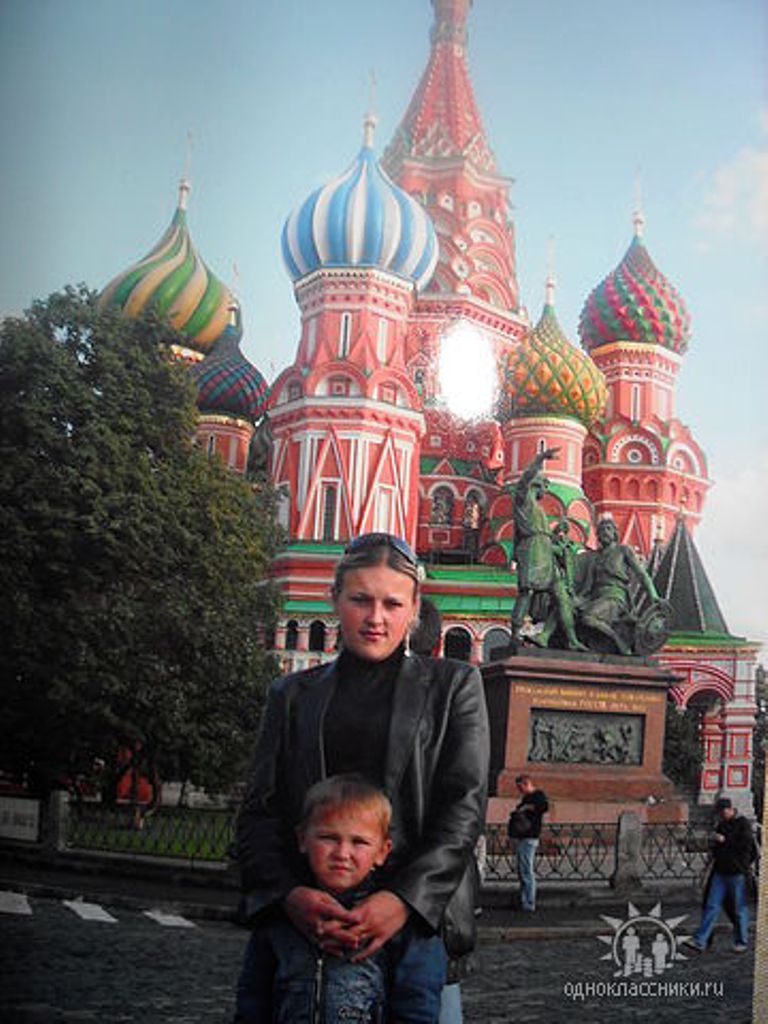 Обойди весь мир вокруг,  Только знай заранее:  Не найдешь теплее рук  И нежнее маминых.
"ах какая мама,загляденье прямо,очень я тебя люблю,ненаглядную мою"
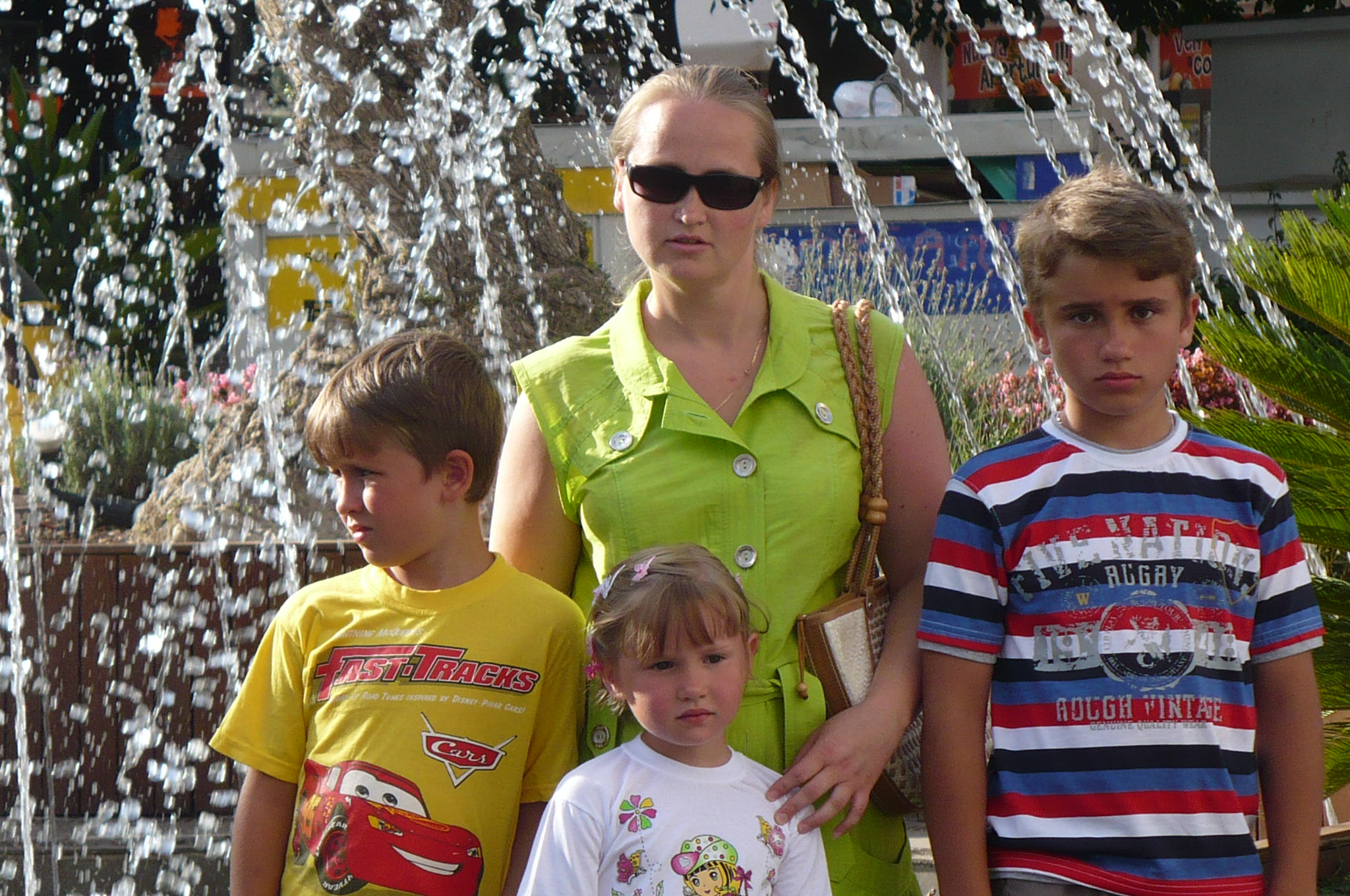